ক্লাস নং-2
মাল্টিমিডিয়া ক্লাসে সবাইকে  
স্বাগতম
পরিচিতি
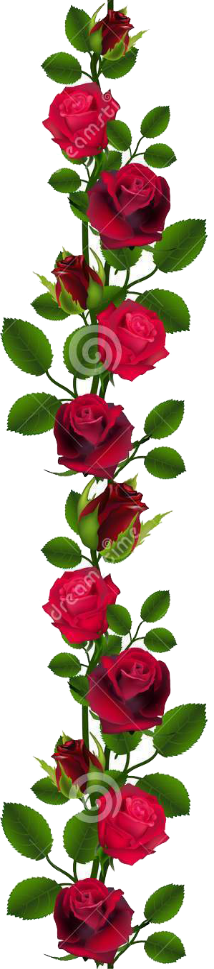 পলাশ কান্তি মজু্মদার
বিএসসি(টেক্সটাইল), এমএসসি(সিএসই), এমএড
ইনস্ট্রাক্টর
জাতীয় পর্যায়ের শ্রেষ্ঠ শিক্ষক(কারিগরি)-২০১৭ ও ২০১৯
চাঁদপুর জনতা হাই স্কুল এন্ড কলেজ
কুমিল্লা সদর দক্ষিণ, কুমিল্লা-৩৫০০
মোবাইল নং- 01878-080572
Email- sp.mazumder78@gmail.com
শ্রেণি	: নবম
বিষয়	: ড্রেস মেকিং-2
পত্র	: প্রথম
অধ্যায় : প্রথম
সময়	: ৫০ মিনিট
তারিখ 	:
[Speaker Notes: এই স্লাইডটি হাইড করে রাখতে পারেন আবার শিক্ষক ইচ্ছে করলে দেখাতেও পারেন।]
নিচের ছবিটি দেখ এবং বল এটি কিসের চিত্র?
প্রদত্ত পোশাকের অংশগুলো জোড়া দেওয়ার প্রক্রিয়াকে কী বলে?
প্রিয় শিক্ষার্থীরা, চিত্রের অংশগুলো কোন পোশাকের লক্ষ্য করে দেখ?
পেটিকোট সেলাই!
আজকের পাঠের বিষয়
পেটিকোট সেলাই
পাঠ: ১.১, বোর্ড বই পৃষ্ঠা: ১-৫
5
[Speaker Notes: শিক্ষকঃ তাহলে এসো আজ আমরা ইমেইল নিয়ে আলোচনা করি।]
এই পাঠ শেষে শিক্ষার্থীরা...
পোশাক সেলাই কী তা বলতে পারবে;  
পেটিকোটের বিভিন্ন অংশ চিহ্নিত করতে পারবে; 
পেটিকোটের সেলাইয়ের ফ্লো-চার্ট বর্ণনা করতে পারবে; 
পেটিকোট সেলাইয়ের প্রক্রিয়াটি বর্ণনা করতে পারবে।
পোশাক তৈরির উদ্দেশ্যে কাপড় জোড়া দেওয়ার প্রক্রিয়াকে কী বলে?
পোশাক সেলাই!
পেটিকোট বিভিন্ন অংশ চিহ্নিত করণ!
কোমর পট্টি- ১ টুকরা
মধ্য অংশ- ২ টুকরা
বাম পাশ্বের অংশ- ২ টুকরা
বাম পাশ্বের অংশ- ২ টুকরা
বটম হেম- ১ টুকরা
একক কাজ
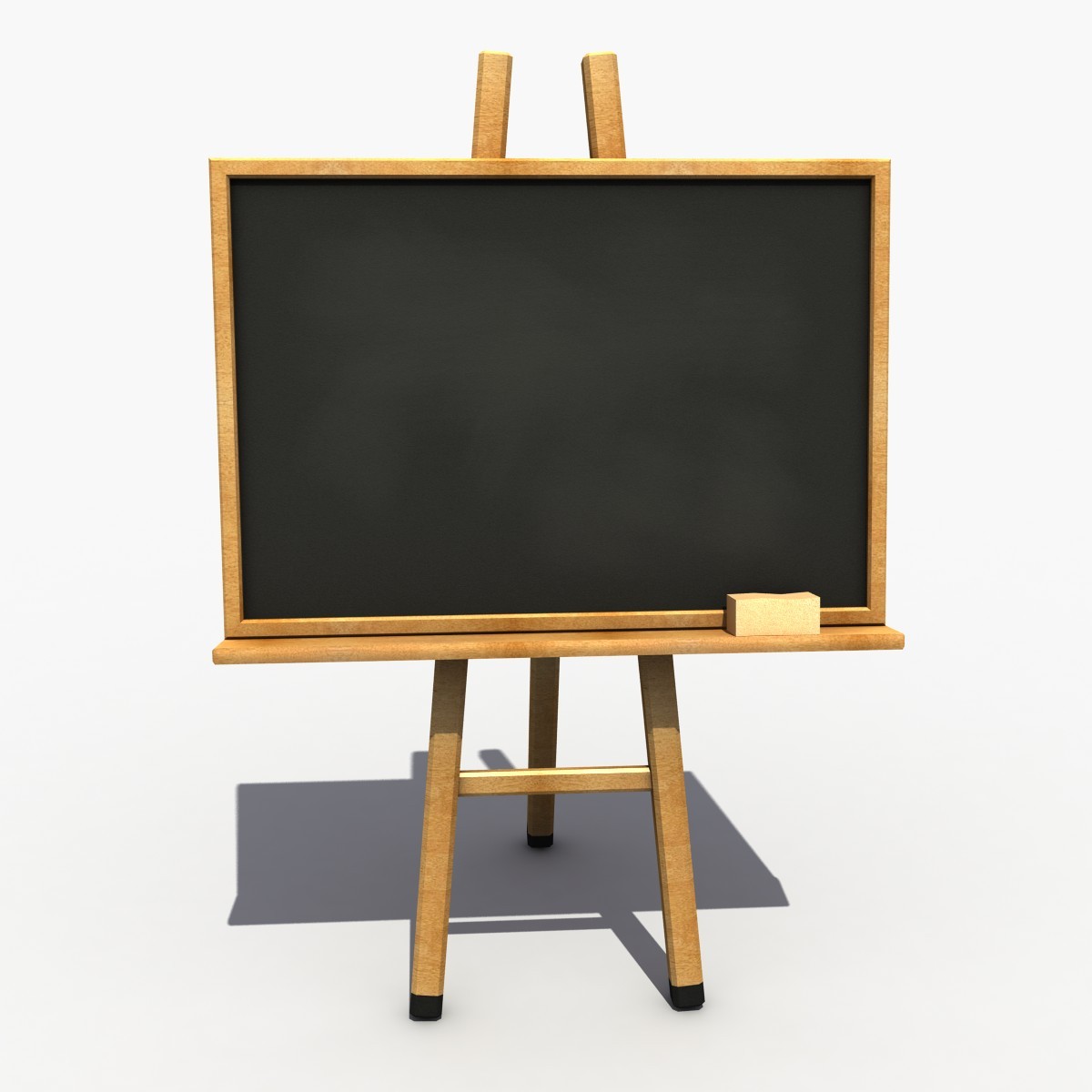 একটি ছয় চার্ট পেটিকোটের বিভিন্ন অংশের নামগুলো উল্লেখ কর?
পেটিকোট তৈরির ফ্লো-চার্ট
প্রিয় শিক্ষার্থীবৃন্দ, চলো আমরা পেটিকোট সেলাই কিভাবে করতে হয় দেখে আসি!
Video Link:https://www.youtube.com/watch?v=MypcUZYEogY
[Speaker Notes: প্রিয় শিক্ষক মহোদয়, ৯নং এবং ১০ নং স্লাইড একই রকম। ভিডিওটি দুটি ফরম্যাটে অন্তর্ভূক্ত করা  হয়েছে। যে স্লাইডটি আপনার জন্য সুবিধা সেটি দেখাবেন-ধন্যবাদ।]
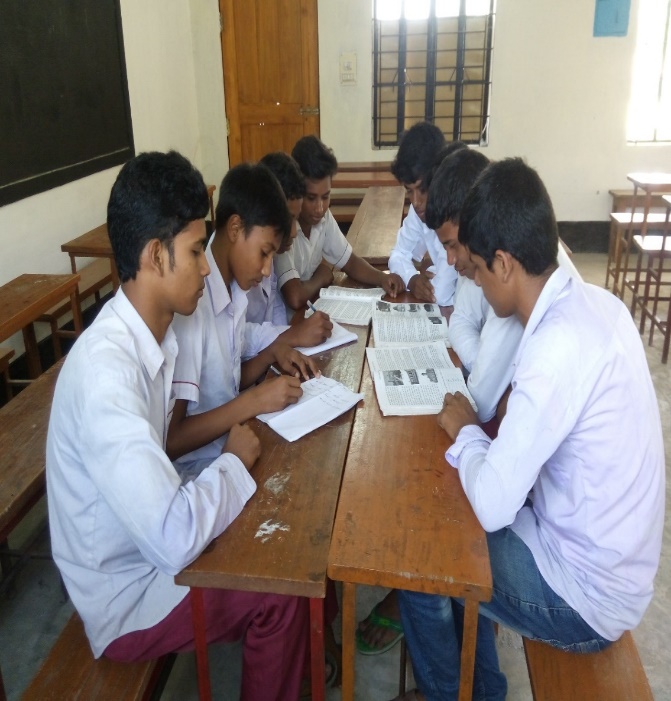 দলগত কাজ
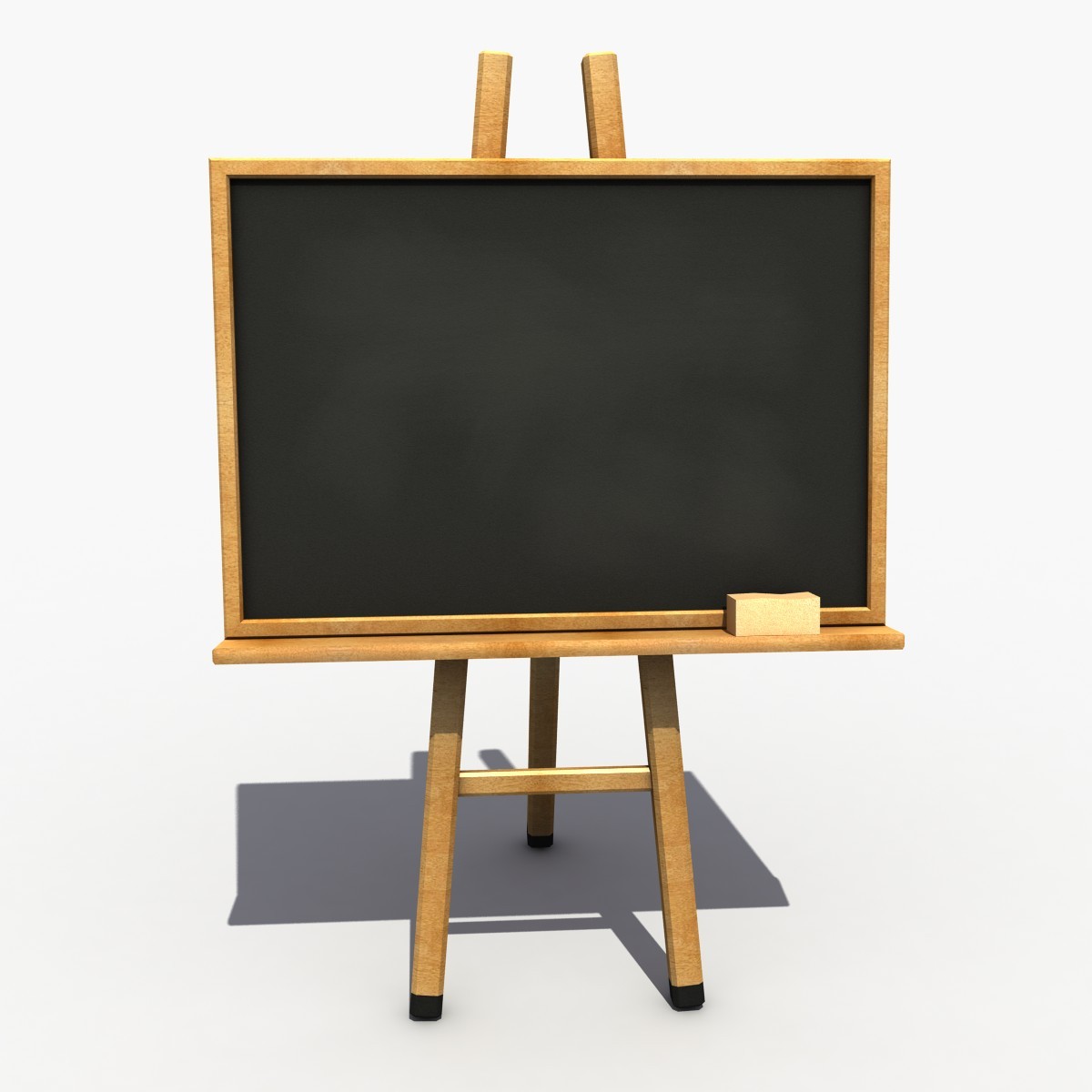 পেটিকোট সেলাইয়ের ধারাবাহিক ধাপ বর্ণনা কর।
আবার চেষ্টা কর
উত্তর সঠিক হয়েছে
মূল্যায়ন
1. কাজের সুবিধা অনুসারে পেটিকোটের ফ্লো-চার্টকে কয়টি ভাগে ভাগ করা হয়?
খ. ২ ভাগ
ক. ১ ভাগ
গ. ৩ ভাগ
ঘ. ৪ ভাগ
2. ছয়চাট পেটিকোটের কয়টি অংশ?
ক. ৫ টি
খ. ৬ টি
ঘ. ৮ টি
গ. ৭ টি
[Speaker Notes: উত্তর গুলোতে ক্লিক করলে সঠিক উত্তর পাওয়া যাবে।]
মূল্যায়ন
পেটিকোট কারা পরিধান করেন?
প্যাটিকোট তৈরিতে কোন অংশের সেলাই আগে শুরু করা হয়?
বাড়ির কাজ
পেটিকোটের গুরুত্ব ব্যাখ্যা কর।
ডিজিটাল শ্রেণিতে সবাইকে ধন্যবাদ